Module 4
Court Proceedings and 
Staffings
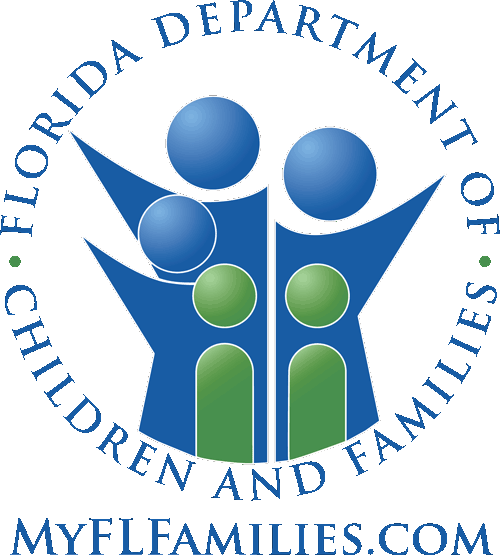 [Speaker Notes: 3.0.1]
Agenda
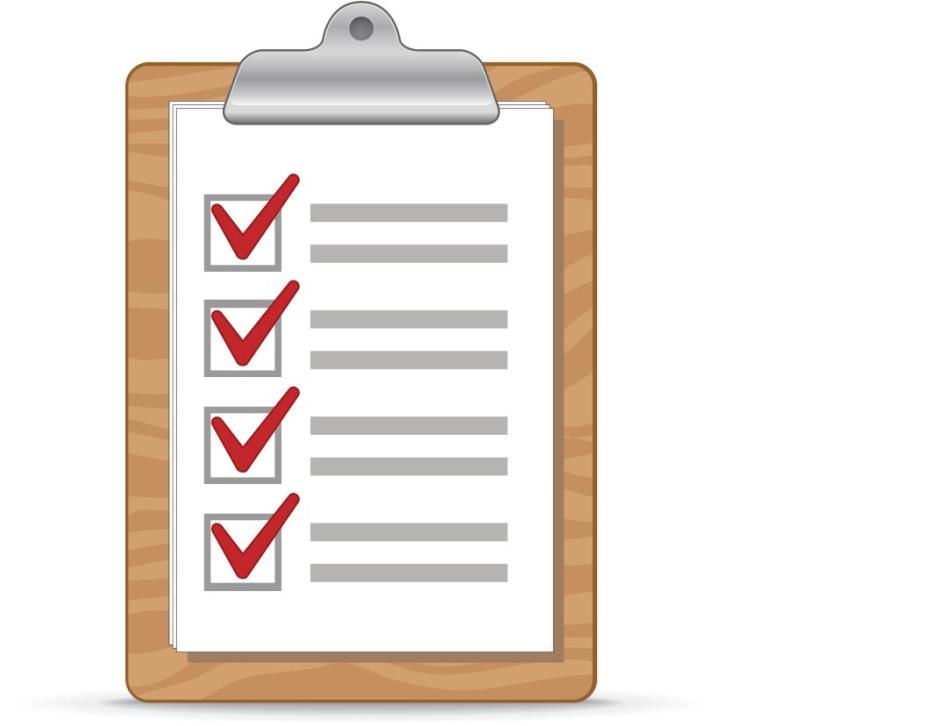 4.1  Taking Court Action

4.2  Staffings
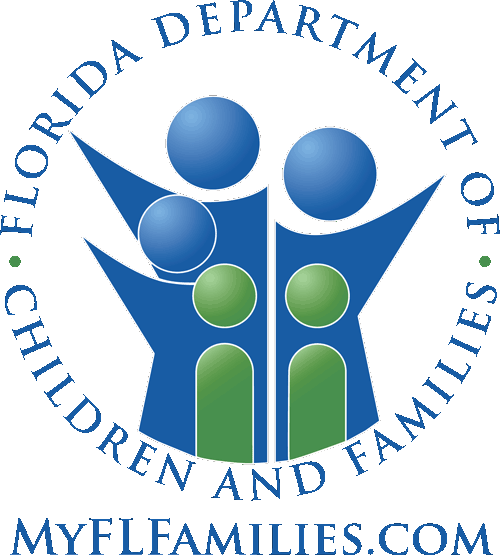 Pre-Service CM Specialty Module 4.0.2
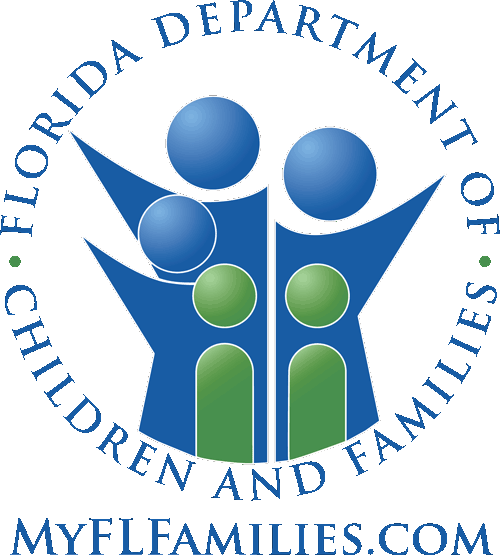 Unit 4.1
Taking Court Action
Pre-Service CM Specialty Module 4.1.1
[Speaker Notes: 3.1.4]
Learning Objectives
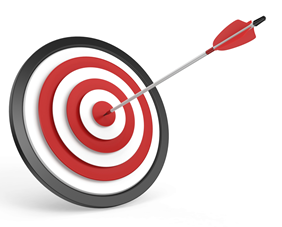 Determine when court involvement should be initiated. 
Identify requirements for reasonable efforts. 
Explain the four different types of evidence and the standards of proof in judicial dependency cases.
Identify and review dependency court proceedings and petitions.
Pre-Service CM Specialty Module 4.1.2
What authority does the court have?
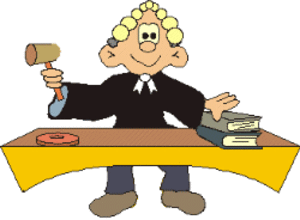 Pre-Service CM Specialty Module 4.1.3
Pre-Service CM Specialty Module 4.1.4
Pre-Service CM Specialty Module 4.1.5
Reasonable Efforts
Identifying dangers to the child, and the family problems precipitating those dangers.
Selecting services specifically relevant to the family's problems and needs.
Diligently arranging services.
Providing appropriate services on a timely basis.
Ensuring paternity is established as early e as possible.
Pre-Service CM Specialty Module 4.1.6
Pre-Service CM Specialty Module 4.1.7
Pre-Service CM Specialty Module 4.1.8
Florida Law requires a Diligent Search
Whether the mother was married at the time of conception or birth.
Whether the mother was living with a male at the time of conception.
Whether the mother has received payments of support.
Whether the mother has named any man the father of the child.
Whether any man has claimed paternity.
Pre-Service CM Specialty Module 4.1.9
Pre-Service CM Specialty Module 4.1.10
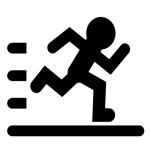 Activity A: Diligent Search
Instructions:

Read the “Diligent Search” scenario.
In small groups, answer the following questions:
Why do you think attempts were not made to locate the father?
When should the search have been initiated?
What kind of documentation seems to have been missing?
How would you feel if you were responsible for the situation?
What might have been done to avoid the problem?
Why is the diligent search a crucial task?
Be prepared to share with the class.
Pre-Service CM Specialty Module 4.1.11
Pre-Service CM Specialty Module 4.1.12
Pre-Service CM Specialty Module 4.1.13
Dependency Case Flowchart
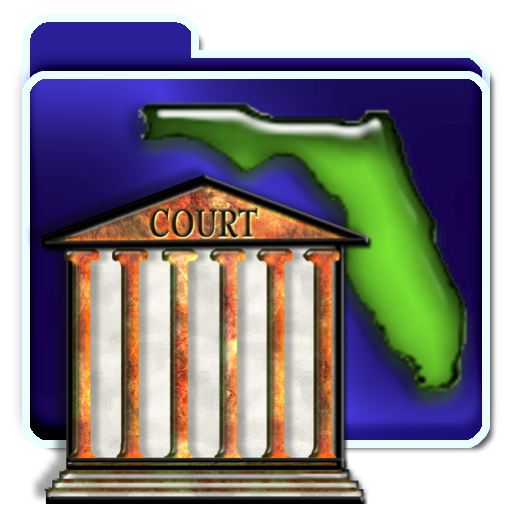 Petitions

Hearings

Timeframes
Pre-Service CM Specialty Module 4.1.14
Shelter Petition
Requirements
Filed prior to shelter hearing.
Provided to parents and parties prior to hearing.
Prior to 24-hours after removal.
Background check and home study for any non-licensed placement.
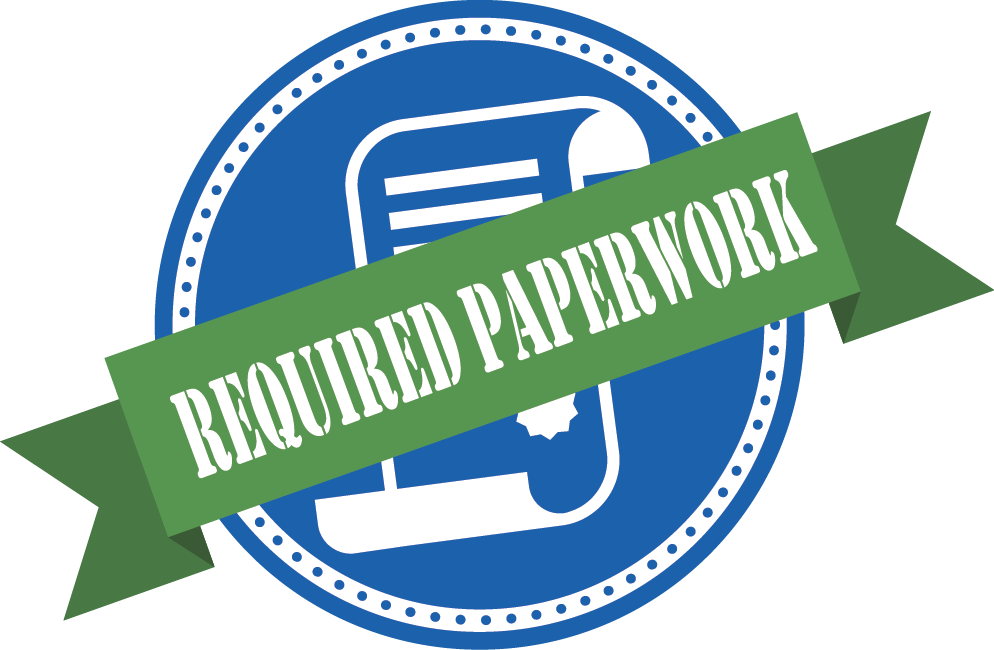 Pre-Service CM Specialty Module 4.1.15
[Speaker Notes: 16.1.12]
Pre-Service CM Specialty Module 4.1.16
Shelter Hearing
Within 24-hours after removal.
Establish probable cause for the removal and if so identify who the child should be sheltered with.
Appoints counsel for parents.
Appoints GAL for child.
Identifies absent parent/family members.
Explains proceedings to parents.
Establishes supportive atmosphere.
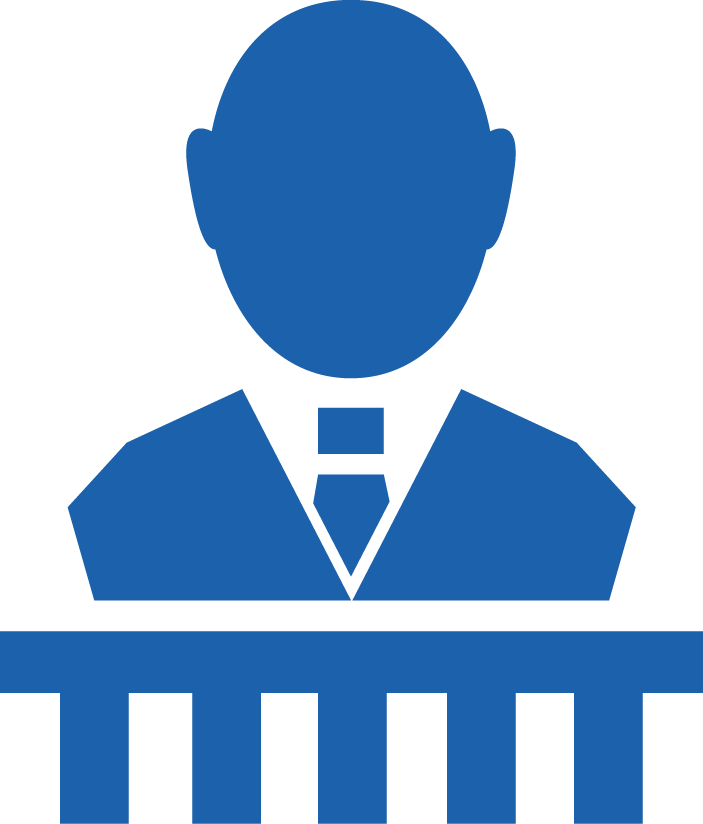 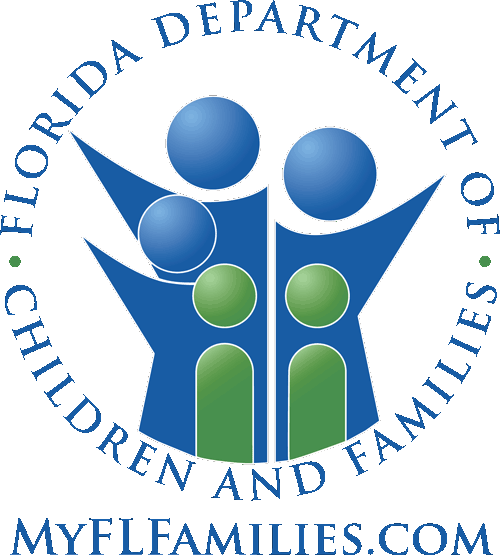 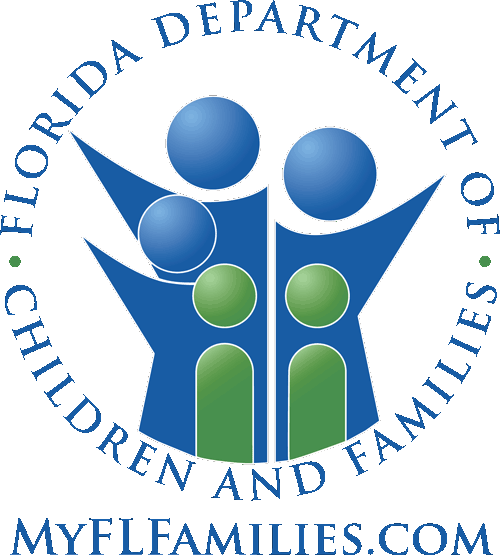 Pre-Service CM Specialty Module 4.1.17
[Speaker Notes: 16.1.13]
Shelter Hearing: Findings Required
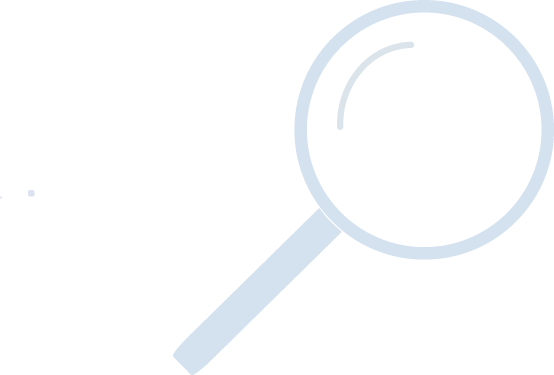 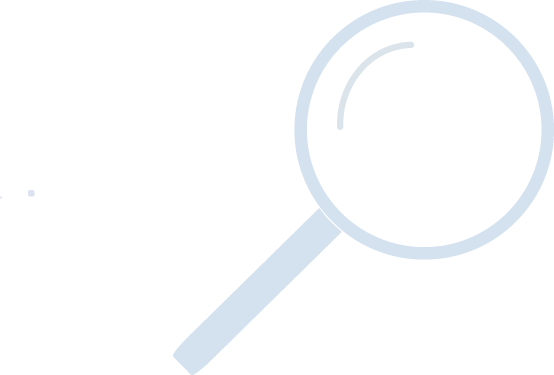 Reason placement in shelter is necessary.
Reason the removal from the home is necessary.
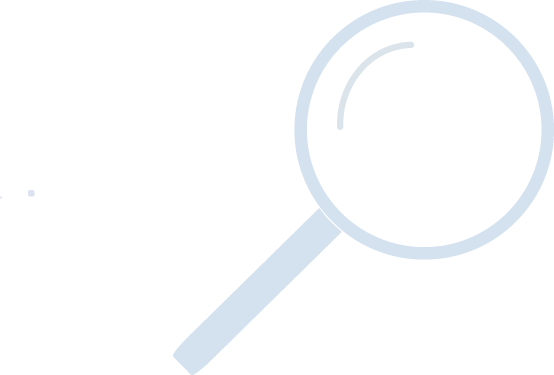 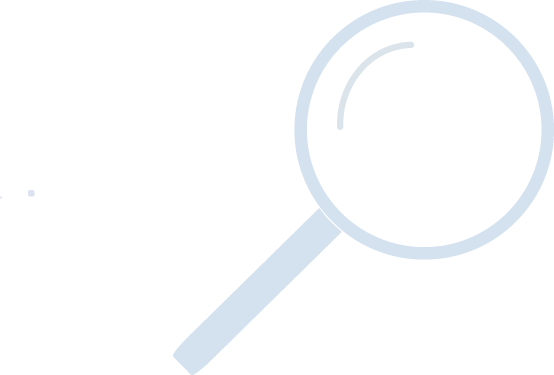 Request for additional time.
Reasonable efforts.
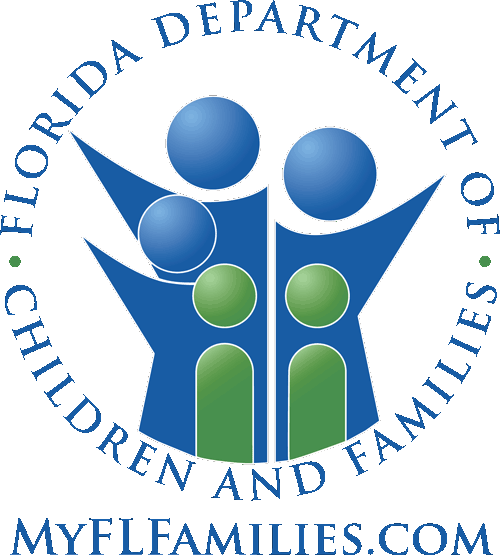 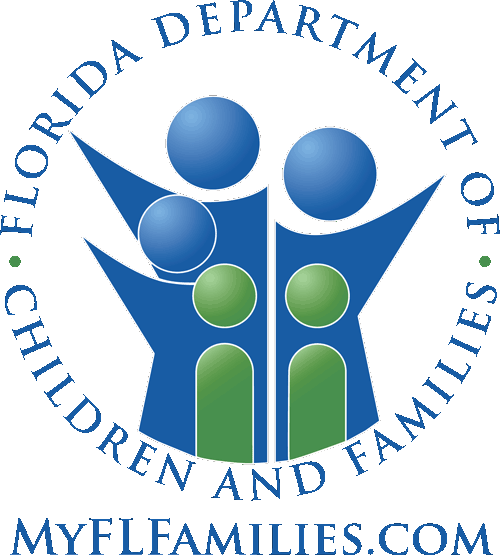 20
Pre-Service CM Specialty Module 4.1.18
[Speaker Notes: 16.1.14]
Shelter Hearing Considerations
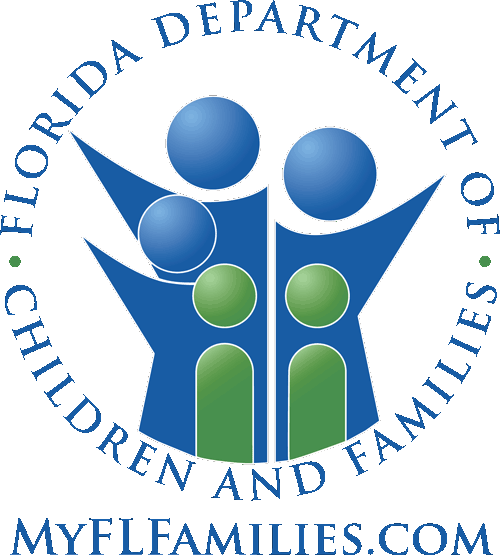 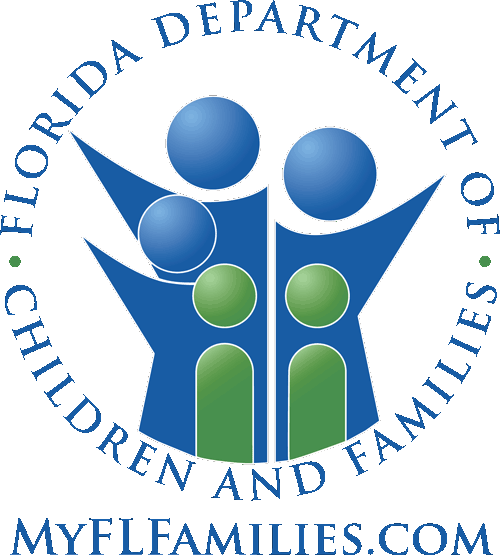 Pre-Service CM Specialty Module 4.1.19
[Speaker Notes: 16.1.15]
Case Manager’s RoleDuring and After the Shelter Hearing
New Case
Existing Case
Participate in case transfer conference.
Assume full ongoing safety and case management responsibility.
Obtain and review a copy of the court order.
Follow all court orders.
Attend court to present findings and support probable cause.
Inform the court of reasonable efforts.
Obtain and review a copy of the court order.
Follow all court orders.
Pre-Service CM Specialty Module 4.1.20
“Dependent Child”Florida Statute 39.01 (15)
Abandoned, abused or neglected by parent/legal custodian.
Surrendered to the Department.
Voluntarily placed…case plan has expired and the parents/legal custodians have failed to comply with the plan.
Voluntarily placed for adoption.
Have no parent/legal custodians capable of providing supervision and care.
At substantial risk of imminent abandonment or neglect by parents/legal custodians.
Have been sexually exploited and no known parent/legal custodian to provide supervision and care.
Pre-Service CM Specialty Module 4.1.21
Dependency Petition
Requirements
Clear description of the facts. What the parent or guardian did or failed to do and how it affected the child.
Filed 21-days after shelter hearing if child was placed in shelter. 
Filed within 7-days if there is a demand of early filing.
Filed within a reasonable time after referral for services.
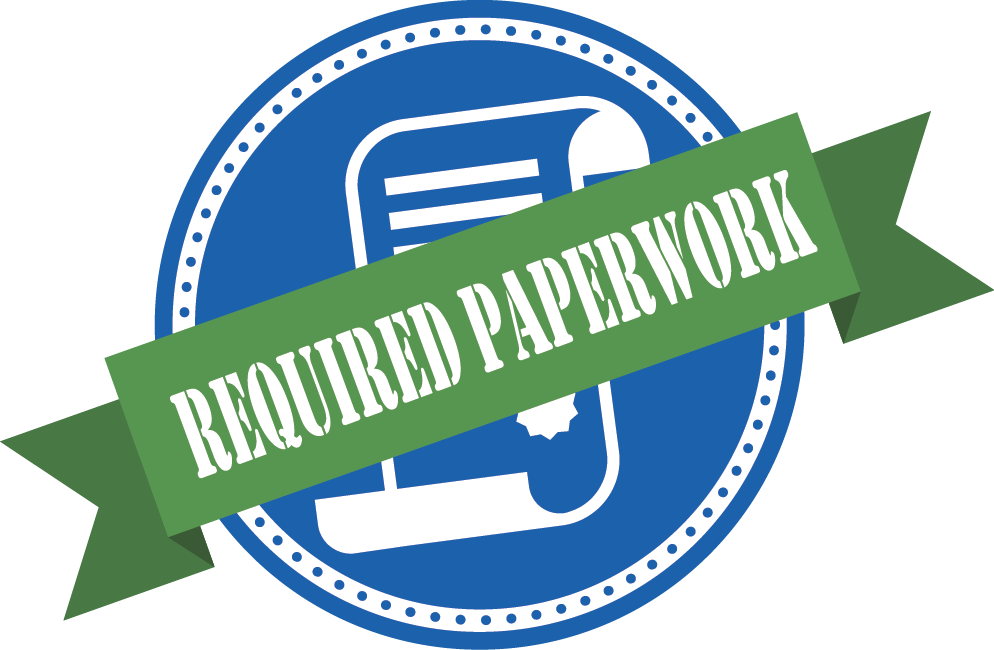 Pre-Service CM Specialty Module 4.1.22
[Speaker Notes: 16.1.16]
Arraignment Hearing
Reviews reasonable efforts to prevent or eliminate the need for removal or continued removal from home.
Held within 28-days after shelter hearing if child was placed in shelter. 
Held within 7-days of the dependency petition being filed if there is a demand of early filing.
Held within a reasonable time after referral for services.
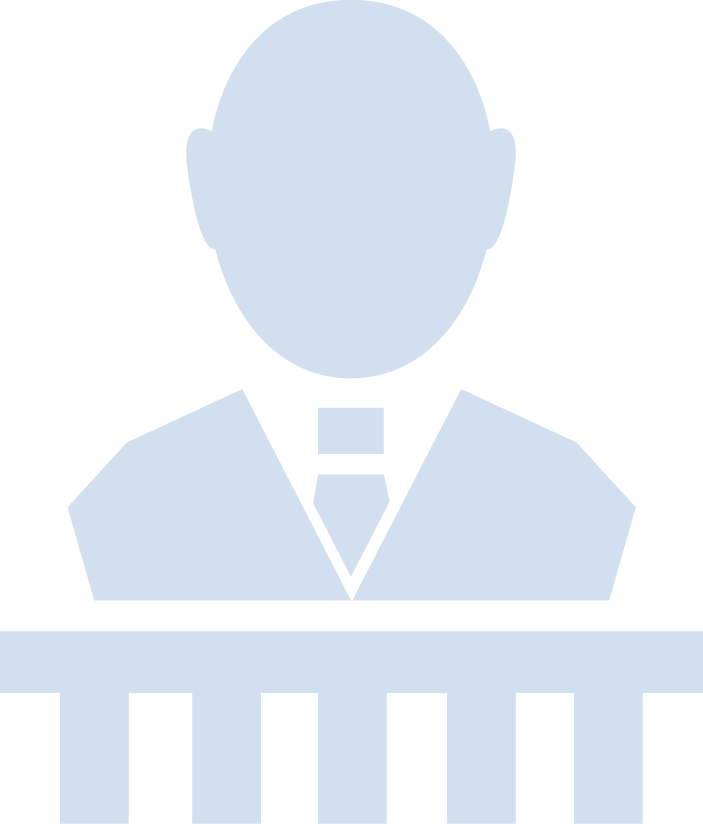 Pre-Service CM Specialty Module 4.1.23
[Speaker Notes: 16.1.17]
Adjudicatory Hearing
Held if parent enters denial.
Decides if the Department can prove the allegations. 
Held within 30-days after arraignment hearing.
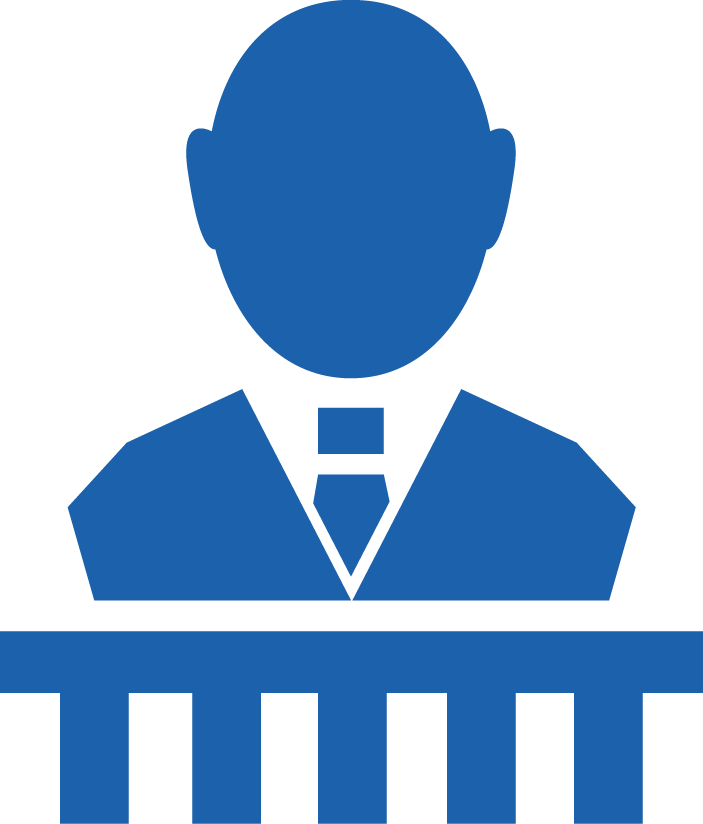 Pre-Service CM Specialty Module 4.1.24
[Speaker Notes: 16.1.18]
Adjudicatory Hearing:Court Order
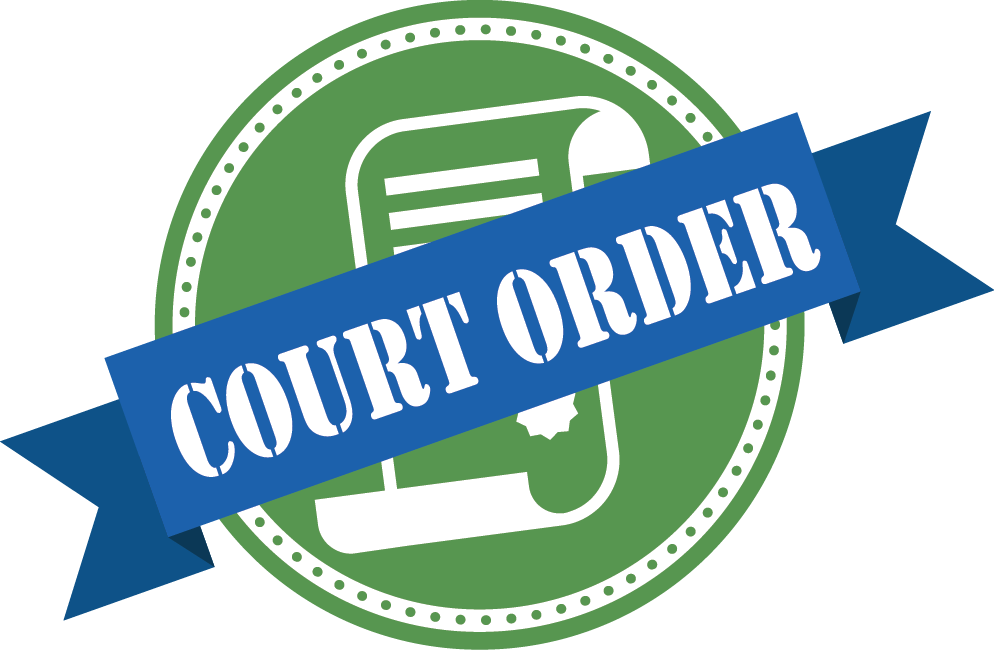 The legal basis.
The facts.
The evidence.
Pre-Service CM Specialty Module 4.1.25
[Speaker Notes: 16.1.19]
Disposition Hearing Paperwork
Submitted 72 hours prior to the hearing:
Pre-Disposition Study (PDS).
Case Plan.
Guardian ad Litem Report.
Other documents.
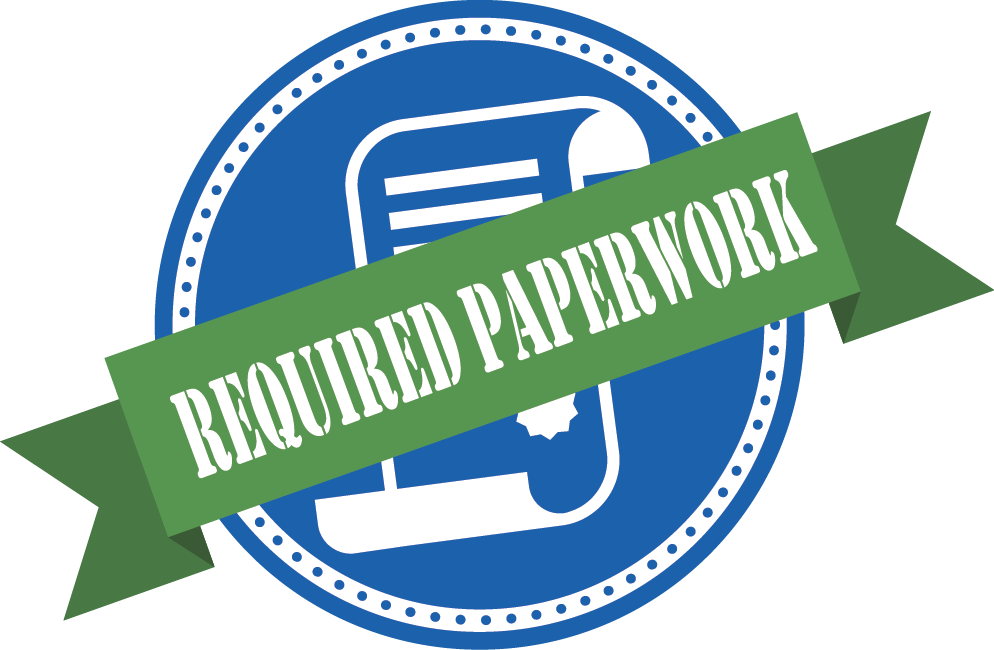 Pre-Service CM Specialty Module 4.1.26
[Speaker Notes: 16.1.21]
Disposition Hearing
Determines what needs to be done by the parent, Department and/or the child to ensure the safety of the child and to move the parties toward the stated goal of the case plan. 
Held within 30-days after adjudicatory hearing when the parents deny. Held within 15-days of the arraignment when the parents admit or consent.
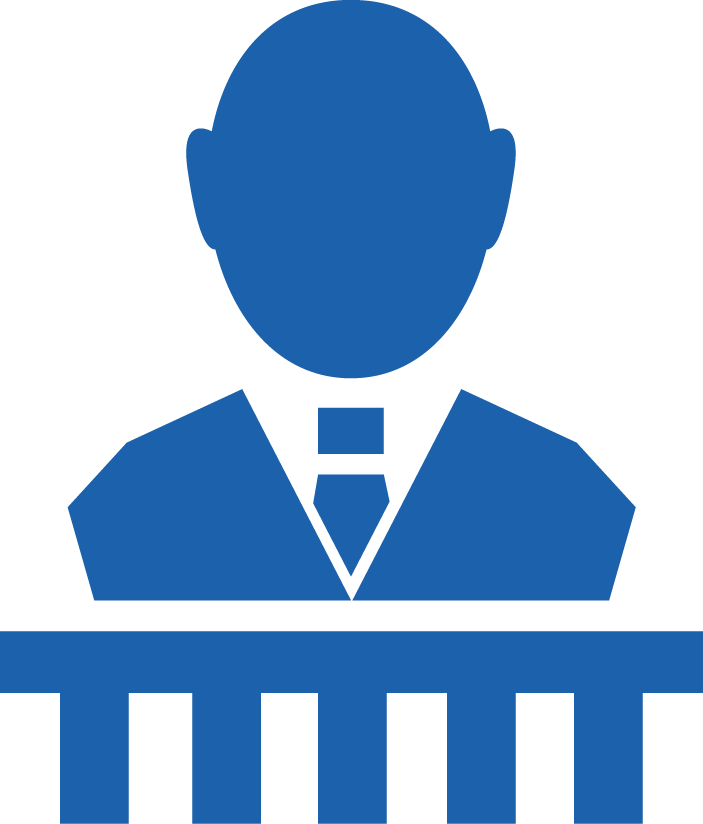 Pre-Service CM Specialty Module 4.1.27
[Speaker Notes: 16.1.20]
Disposition Hearing:Court Order
Placement determination.
Special conditions of placement.
Responsible parties.
Guardian ad Litem.
Next hearing.
Approval of case plan or set case plan hearing.
Child support.
Reasons not placed (if with relative/non-relative).
Other requirements to protect the child.
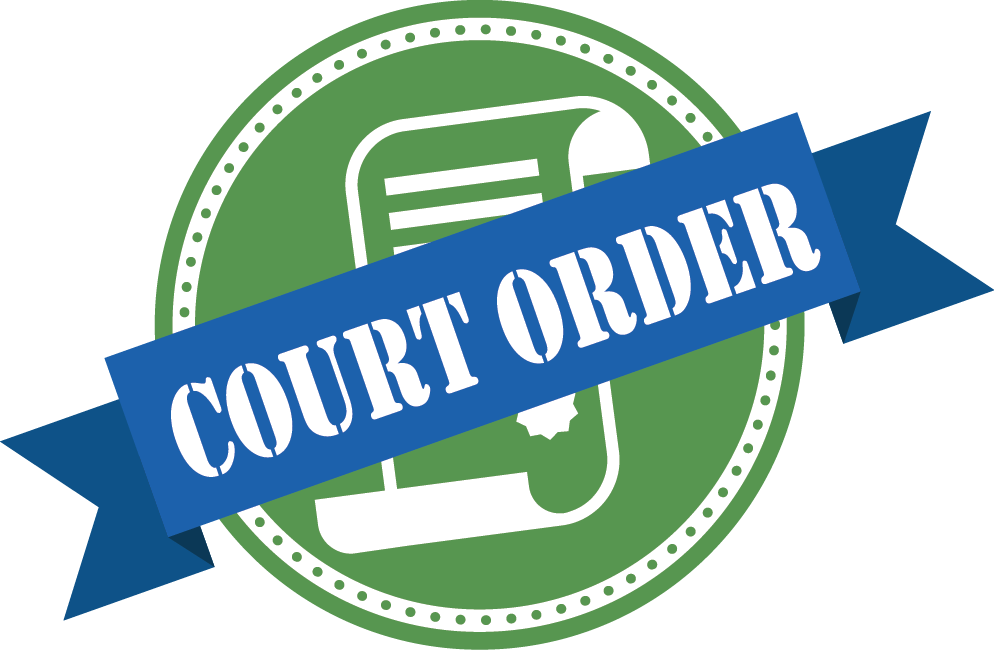 Pre-Service CM Specialty Module 4.1.28
[Speaker Notes: 16.1.22]
Judicial Review
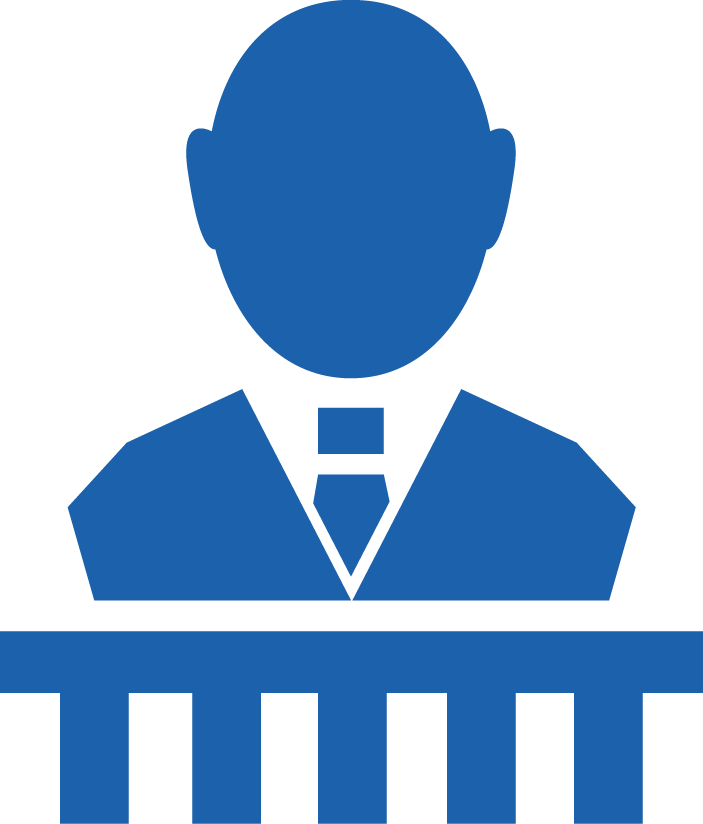 Evaluate the progress.
Revise case plan as needed.
Initial review at 90-days.
Reviews every 6-months.
Pre-Service CM Specialty Module 4.1.29
[Speaker Notes: 16.1.23]
Judicial Review Social Study Report (JRSSR)
Requirements
F.S. 39.701(8)(a), discussed the requirements of the Judicial Review Social Study Report. 
All parties must be served with a copy of the JRSSR at least 72-hours prior to the hearing.
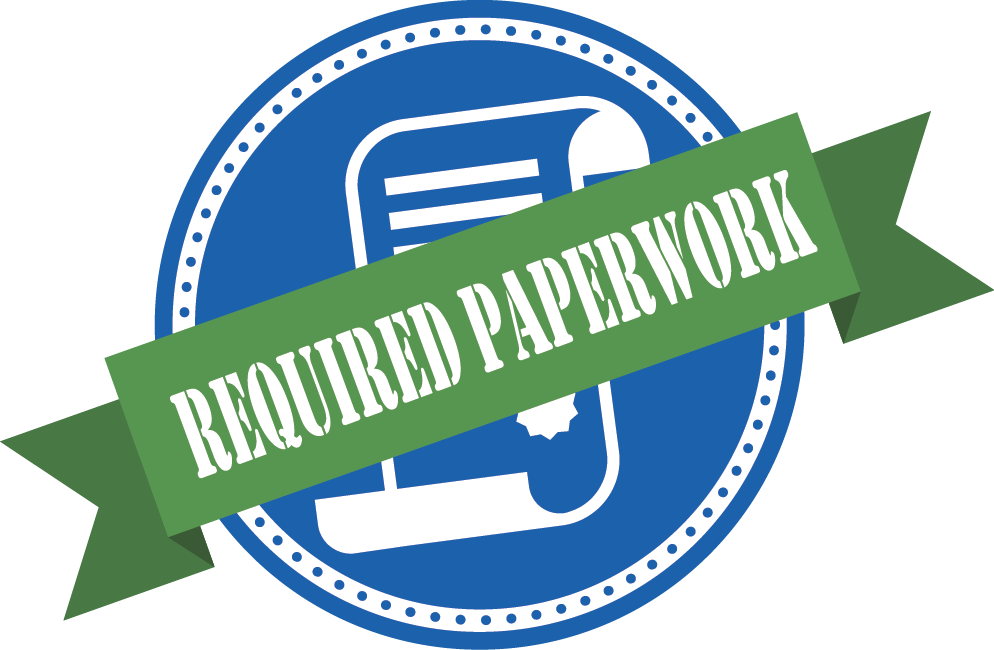 Pre-Service CM Specialty Module 4.1.30
[Speaker Notes: 16.1.24]
Court Action at Judicial Reviews
Determine department compliance with obligations.
Determine compliance with case plan.
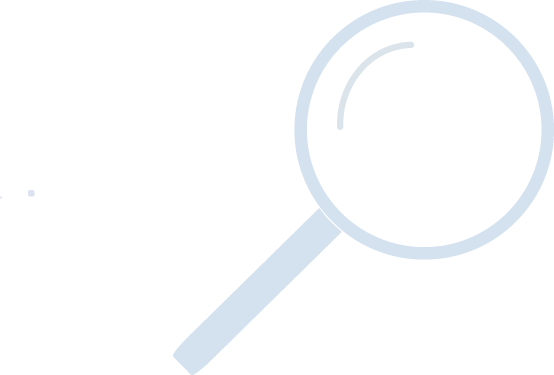 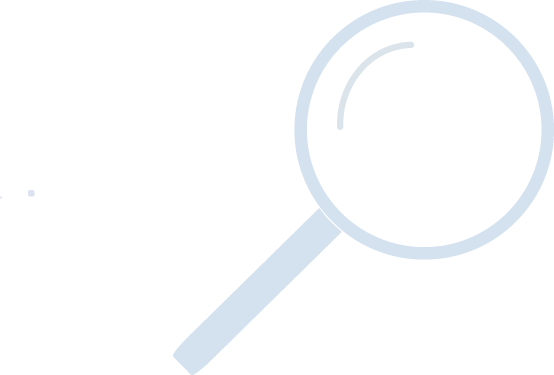 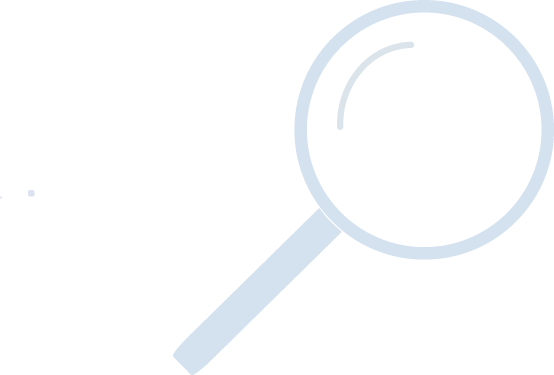 Determine if child should be declared dependent.
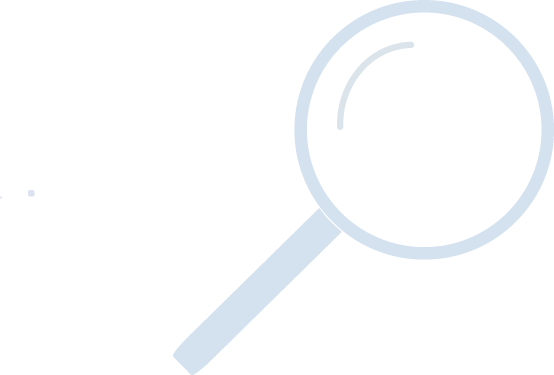 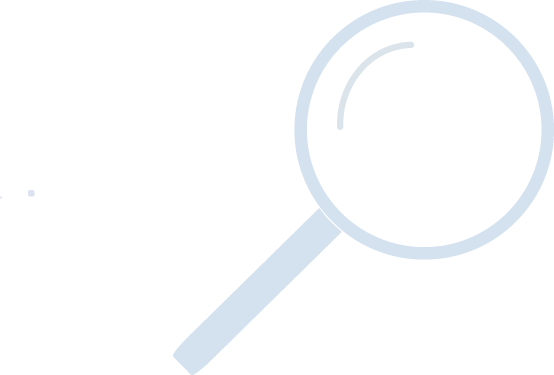 Return the child or continue placement.
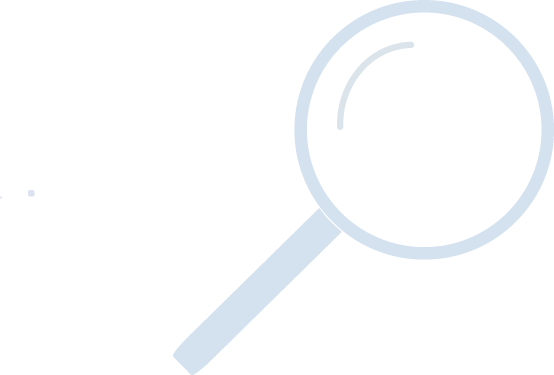 Extend jurisdiction for a youth before 18th birthday.
Authorize the filing of a petition for TPR
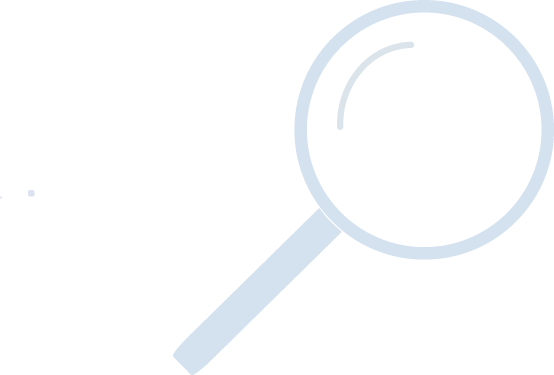 Retain jurisdiction for special immigrant juvenile status.
Pre-Service CM Specialty Module 4.1.31
[Speaker Notes: 16.1.25]
Permanency Hearing
Determine if child will achieve permanency goal or to modify goal.
Within 12-months of the child’s removal.
Within 30-days if reasonable efforts to reunify are not required.
At least every 12-months while the child is in care.
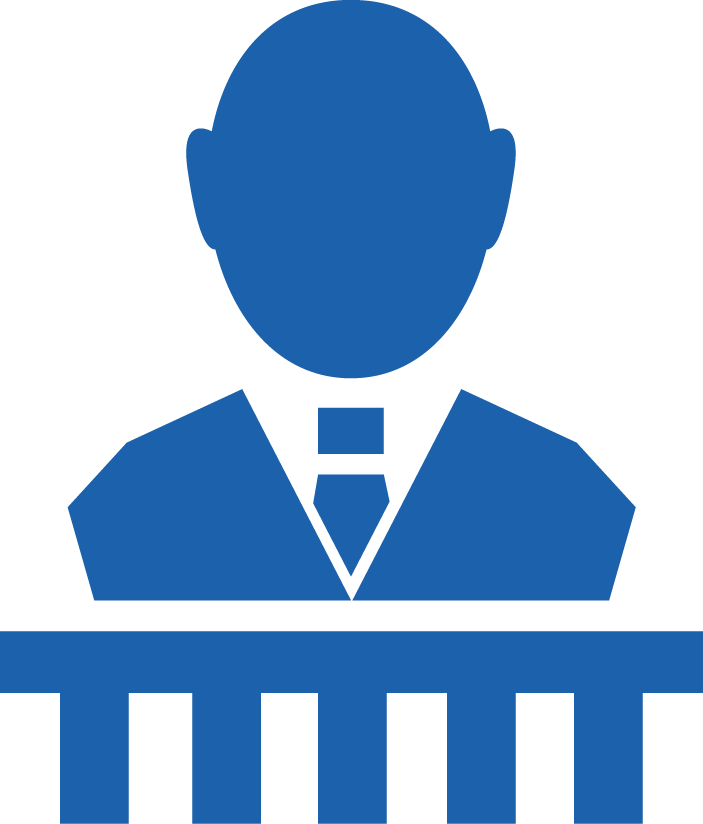 Pre-Service CM Specialty Module 4.1.32
[Speaker Notes: 16.1.26]
Court Action at Permanency Hearings
Determine if permanency goal is appropriate or should be changed.
Determine when the child will achieve one of the permanency goals.
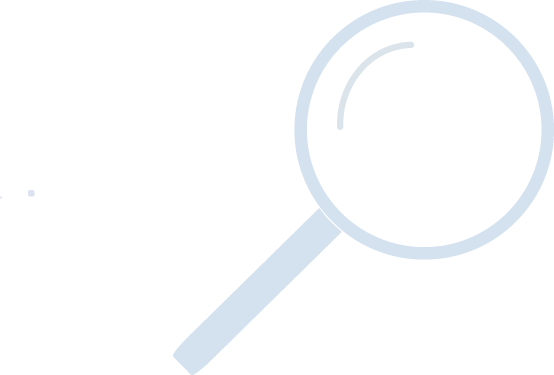 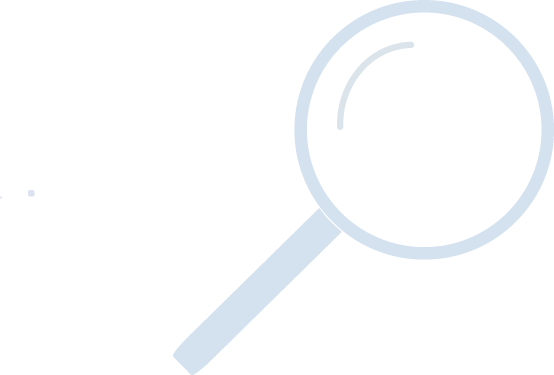 Determine if the Department has made reasonable efforts to finalize the permanency plan currently in effect.
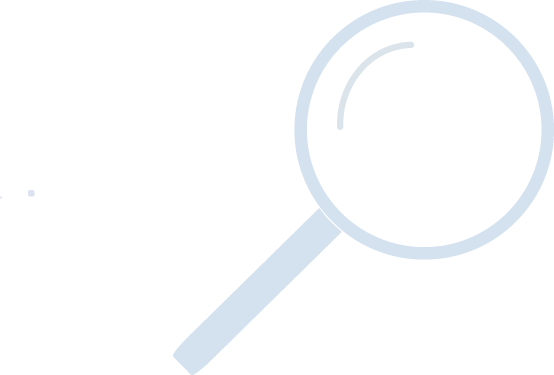 Pre-Service CM Specialty Module 4.1.33
[Speaker Notes: 16.1.27]
Permanency Goals in Order of Preference
Reunification
Adoption
Permanent Guardianship
Permanent Placement with a Fit and Willing Relative
Another Planned Permanent Living Arrangement (APPLA)
Pre-Service CM Specialty Module 4.1.34
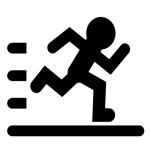 Activity B:Permanency Options
Instructions:

Create a teach-back of the permanency option assigned to your group.
Permanent guardianship of a dependent child under s. 39.6221;
Permanent placement with a fit and willing relative under s. 39.6231; or
Placement in another planned permanent living arrangement under s. 39.6241.
Be prepared to present your findings.
Pre-Service CM Specialty Module 4.1.35
Termination of Parent Rights (TPR)
Termination of Parent Rights or TPR is the severing of the aren’t-child relationship by the state.  It is governed by state law which varies by state.
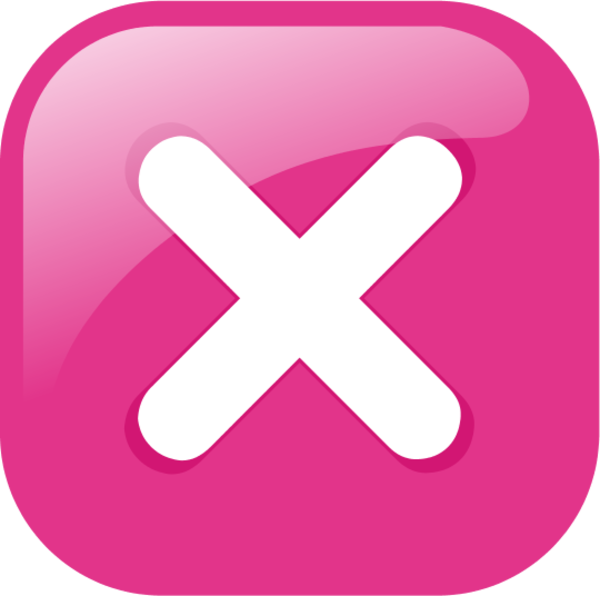 Pre-Service CM Specialty Module 4.1.36
Pre-Service CM Specialty Module 4.1.37
Pre-Service CM Specialty Module 4.1.38
Pre-Service CM Specialty Module 4.1.39
Pre-Service CM Specialty Module 4.1.40
Pre-Service CM Specialty Module 4.1.41
Pre-Service CM Specialty Module 4.1.42
TPR Petition
Requirements
Allegations of at least one of the grounds listed in s. 39.806, F.S.
Termination is in best interest of child.
Termination is least restrictive.
Post-permanency petitions after 12-months.
Pre-permanency petitions before 12-months.
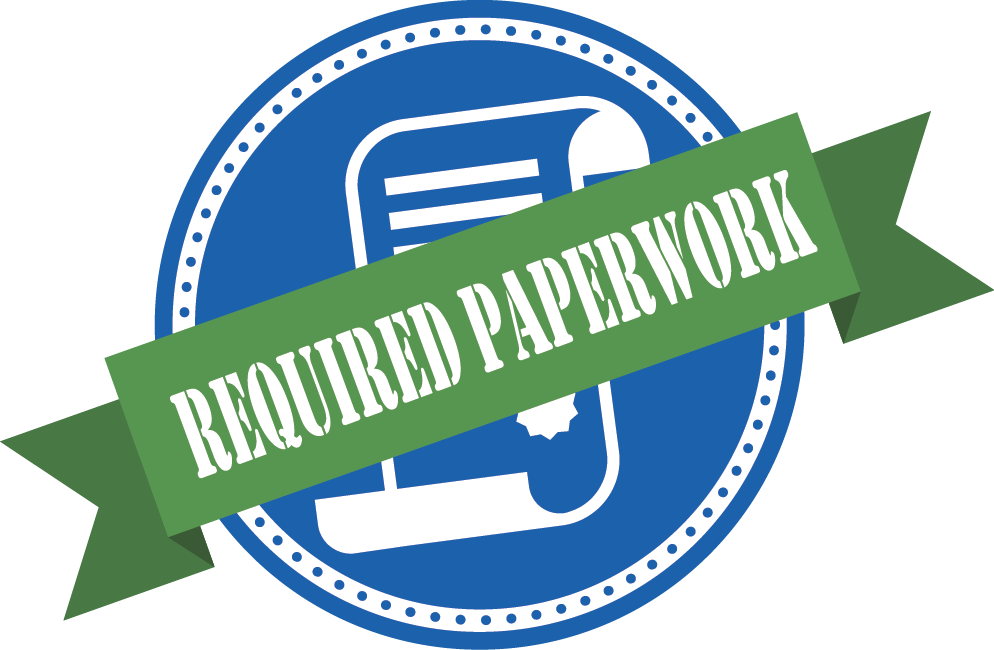 Pre-Service CM Specialty Module 4.1.43
[Speaker Notes: 16.1.29]
Pre-Service CM Specialty Module 4.1.44
Expedited TPR
TPR can be expedited when any conditions in s. 39.806(1)(b)-(d) or (f)-(m), F.S., have occurred. 
If expedited, you are not required to offer reasonable efforts to preserve and reunify the family.
A separate petition for dependency does not need to be filed.
A case plan with the goal of termination of parental rights and adoption can be filed to allow for a continuation of services.
Pre-Service CM Specialty Module 4.1.45
Termination of Parental RightsAdvisory Hearing
Held soon after all parties have been served with a copy of the petition.
Court will:
inform parties of their rights, 
appoint counsel for parties, and
appoint a Guardian ad Litem to represent the interests of the child.
After the hearing the court will set a date for an Adjudicatory Hearing to be held within 45-days.
Pre-Service CM Specialty Module 4.1.46
Termination of Parental Rights (TPR) Adjudicatory Hearing
A trial will focus on:
What the parents did or did not do since the Department became involved.
What the Department did to support the parents' efforts to regain custody of the child.
The court considers:
Clear and convincing evidence.
Best interest of the child.
Least restrictive means.
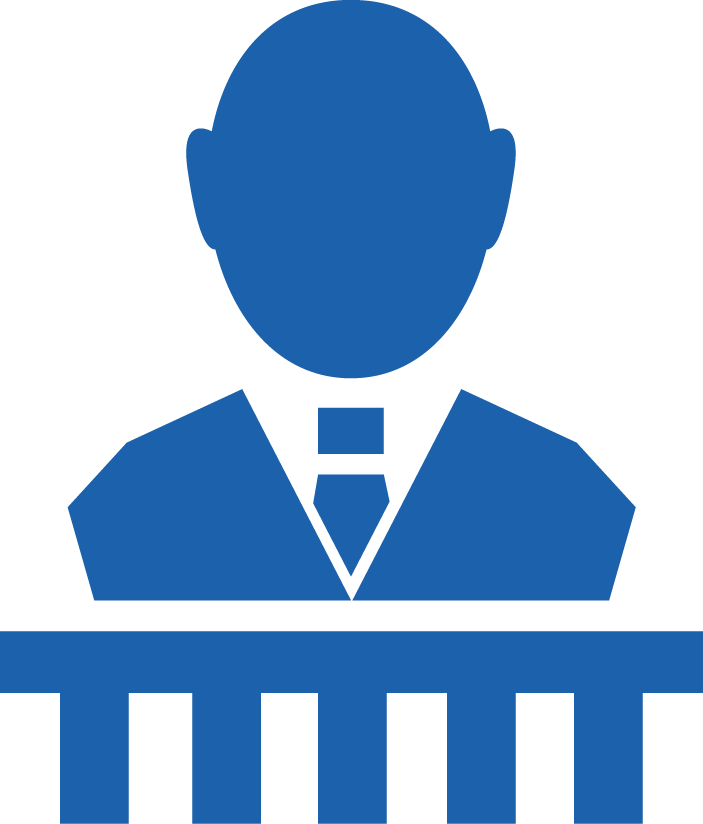 Pre-Service CM Specialty Module 4.1.47
[Speaker Notes: 16.1.28]
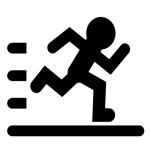 Activity C:Dependency Hearing Map
Instructions:

Complete the map using the game pieces:
“Hearings” must be put in chronological order.
“Purpose” refers to the reason the hearing takes place.
“Timeframe” refers to the legally required period of time in which the hearing must occur.
“Standard of Proof” is the standard that evidence must meet to support an allegation.
Pre-Service CM Specialty Module 4.1.48
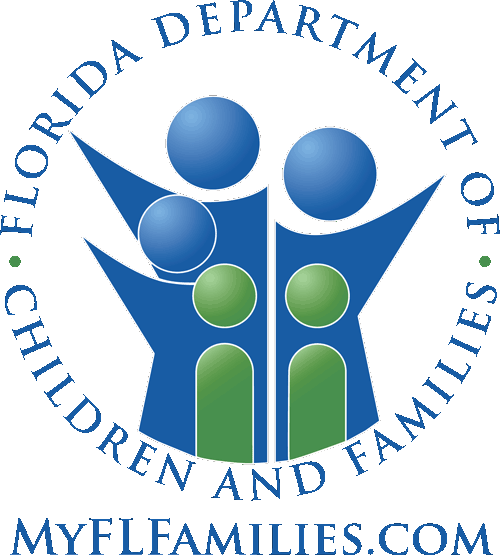 Unit 4.2
Staffings
Pre-Service CM Specialty Module 4.2.1
[Speaker Notes: 3.1.4]
Learning Objectives
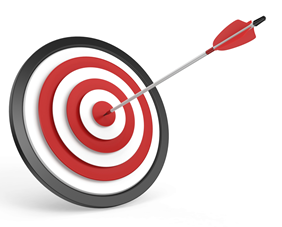 Identify the types and purposes of case management specific staffings.

Describe how to prepare for and conduct a staffing.
Pre-Service CM Specialty Module 4.2.2
Staffings
http://centervideo.forest.usf.edu/cwta/public/Training_Online/Staffings_January%202010/Staffings_Module_1/Presentation_Files/index.html
 
http://centervideo.forest.usf.edu/cwta/public/Training_Online/Staffings_January%202010/Staffings%20Module%202_Applying_the_Concepts/Presentation_Files/index.html
s. 39.001(b)(1-4), F.S.
Pre-Service CM Specialty Module 4.2.3
Staffing Guidelines
Possible reasons you may need a staffing
Things to consider before scheduling your staffing
Staffing preparation
Assessments and information gathered to prepare for the staffing
Recommendations
How to facilitate successful staffings
FSFN documentation requirements
Pre-Service CM Specialty Module 4.2.4
Staffings Chart
Keep your Staffings chart available for easy access.
Who Attends
When it is held?
Purpose or Main Tasks
Potential Decisions and Recommendations
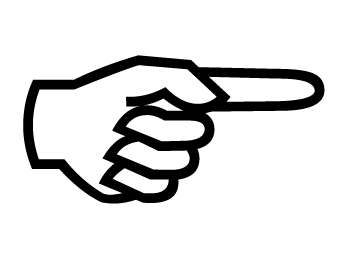 Pre-Service CM Specialty Module 4.2.5
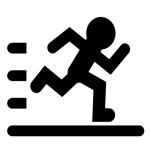 Activity D:Staffings Chart Matching
Instructions:

Match the name of the staffing to the letter corresponding to the correct piece of information about the staffing.
Pre-Service CM Specialty Module 4.2.6